Cyberbullying and CyberSafety
Lesson Objectives
Explain several symptoms of cyberbullying
List several sources for cyberbullying help
Explain tasks that can be performed if cyberbullying is discovered
Explain the culture change that needs to occur
Explain situations to avoid
Explain actions that help personal cyber security
Demonstrate good social media cyber hygiene
Cyberbullying
Discussion
Is bullying as prevalent as the media would have us think or is just a case of kids being mean? What’s the difference?
Cyber Bullying
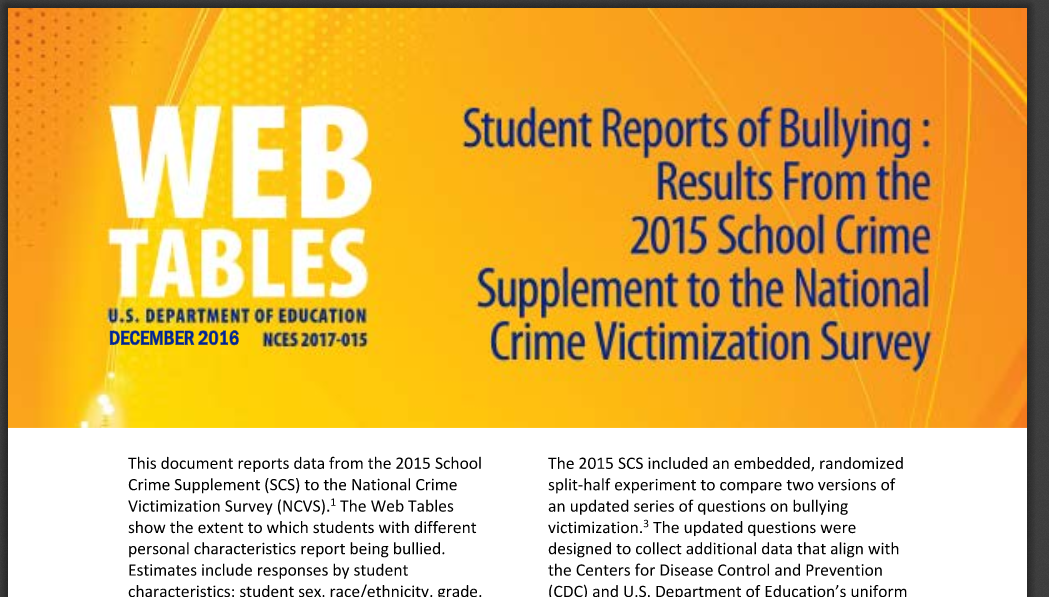 Estimated 21% of students between the ages of 12-18 experience bullying
https://nces.ed.gov/pubs2017/2017015.pdf
Cyber Bullying
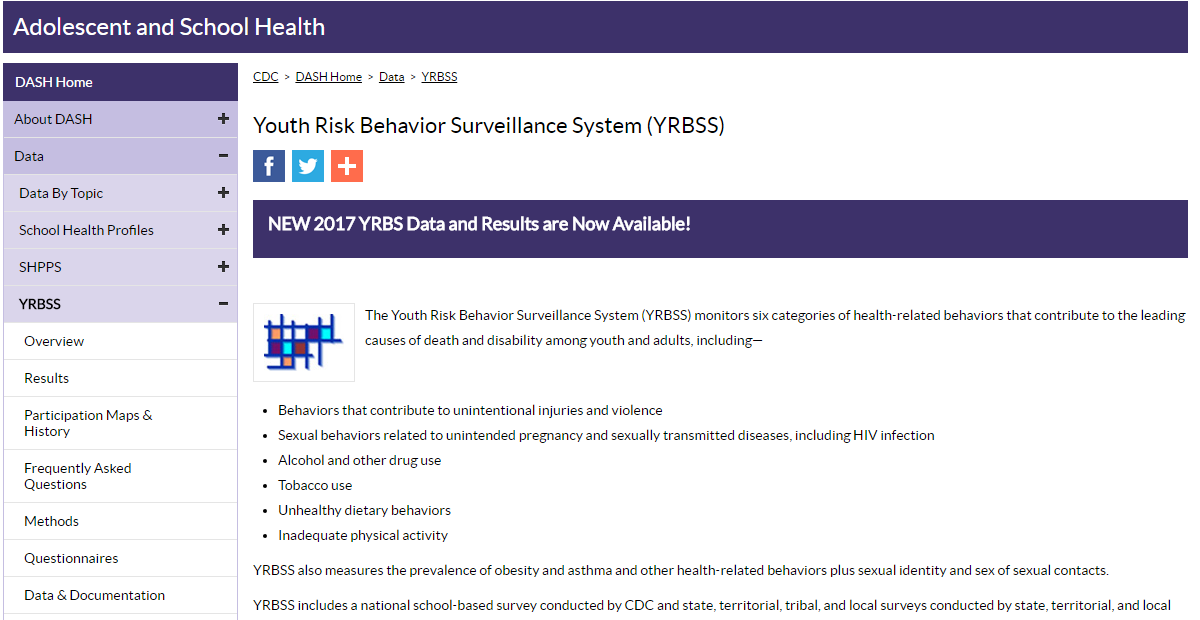 “YRBSS tracks 6 health risk behaviors that contribute to the leading causes of death and disability among youth and adults”
“YRBSS includes a national school-based survey conducted by the CDC and local education and health agencies”
https://www.cdc.gov/healthyyouth/data/yrbs/index.htm
Cyber Bullying
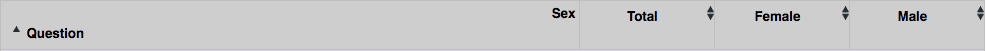 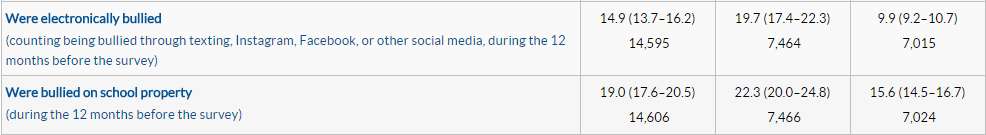 Cyber Bullying
The difference today: cyberspace and social media
According to StopBullying.gov
Persistent
Permanent
Hard to Notice
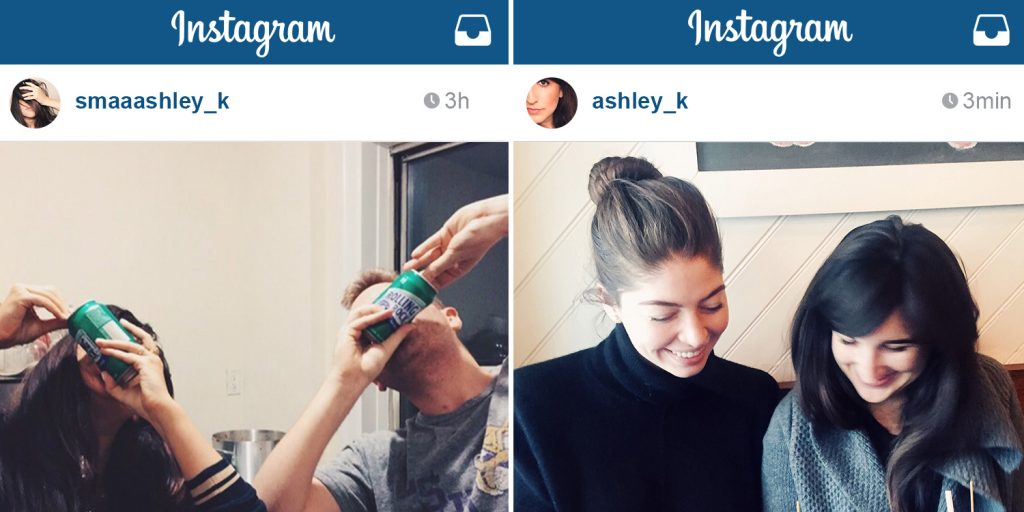 Cyber Bullying: Symptoms
Increase/decrease in technology use
Emotional response to events on their device
Student hides device when other enter area and is reluctant to talk about their current activity on their device
New social media accounts created and old ones are decommissioned [Finsta]
Student begins avoiding social situations...even ones they enjoyed in the past.
Cyber Bullying: What to do
Recognize any changes in behavior
Talk with student, try to find out what happened and who was involved
Document, document, document...take screenshots if necessary
Make contact-contact administration, app developers, possibly the police
Support student as much as possible
CyberBullying Scenario
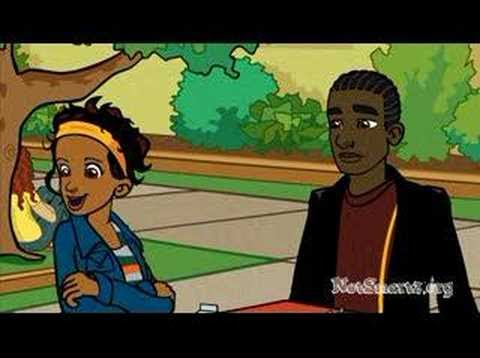 Terrible tEXt Worksheet
Broken Friendship
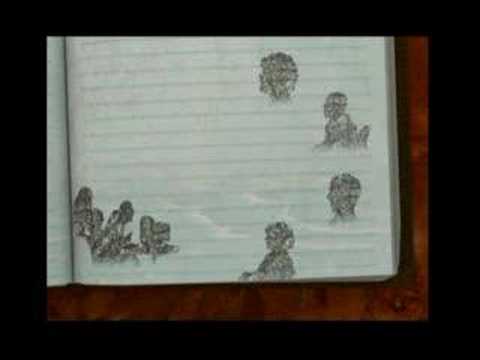 Broken Friendship Worksheet
Cyber Bullying Resources
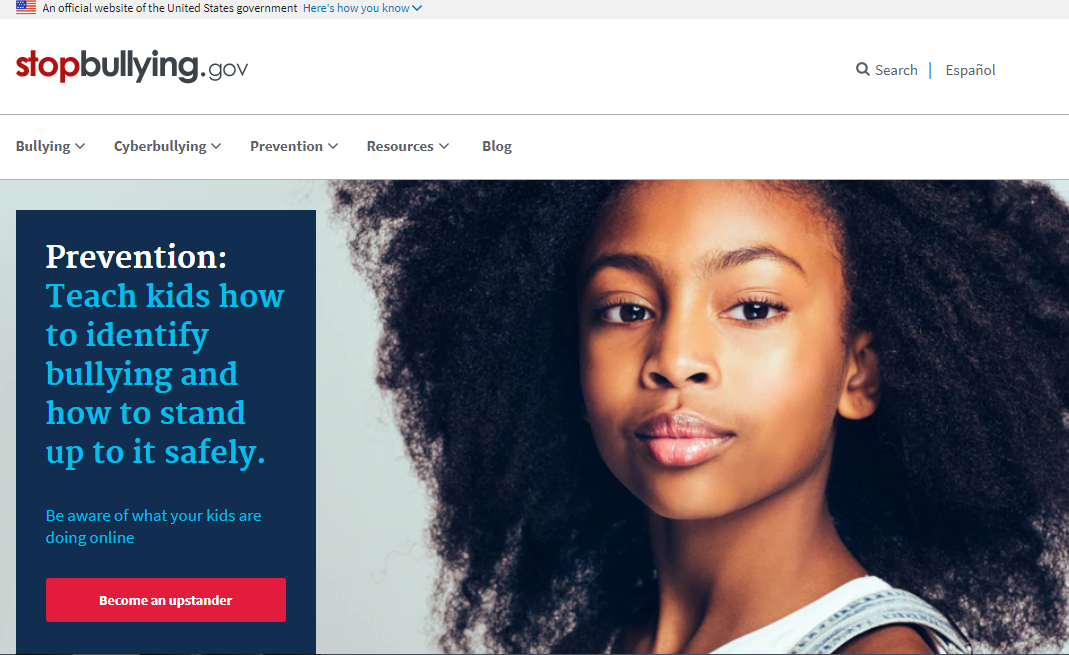 Cyber Bullying Resources
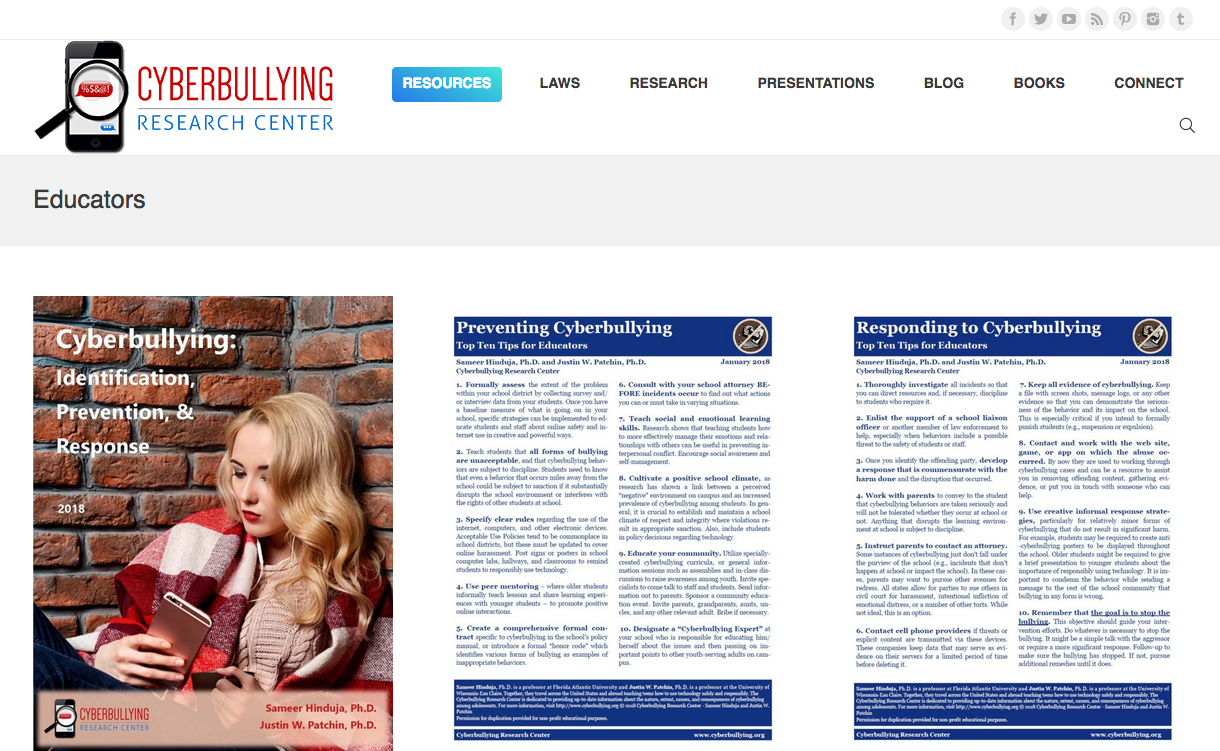 https://cyberbullying.org/
Cyber Bullying Resources
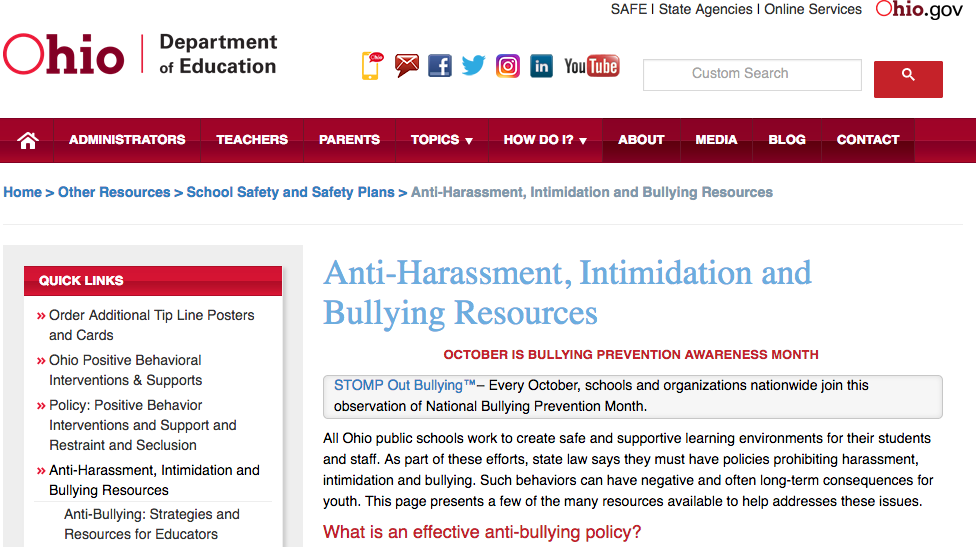 https://education.ohio.gov/Topics/Other-Resources/School-Safety/Safe-and-Supportive-Learning/Anti-Harassment-Intimidation-and-Bullying-Resource
CyberSecurity
Cyber Security: Technology and People
If you think technology can solve your security problems, then you don't understand the problems and you don't understand the technology. — Bruce Schneier
[Speaker Notes: Customer expectations is a conversational segway into corporations and breaches for the next slide]
Cyber Security: A Culture Change
How many wear a seatbelt now?
How many lock doors before leaving house?
Do you scan a downloaded file before opening?
What is the difference between .xlsx and .xlsm
Do you lock your screen when you walk away?
[Speaker Notes: Customer expectations is a conversational segway into corporations and breaches for the next slide]
Why Cyber Security is Important
Compliance
	FERPA
	Cyber Insurance
	Auditors

Reputation
[Speaker Notes: Customer expectations is a conversational segway into corporations and breaches for the next slide]
Suggested Cash Only (Reputation?)
Target
Home Depot
K-Mart
Neiman-Marcus
Dairy Queen
Jimmy Johns
UPS Stores
Sheplers Western Wear
Goodwill (cc vendor)
Supervalu / Albertson (twice)
Bartell Hotels Chain
P.F. Chang
Things To Always Avoid
Let family/friends use company PC
Connect your own devices to work PC
Downloading non-work related content
Connect personal device to company network
Stop answering those “20 questions about you” polls on social media!
[Speaker Notes: *  bad practices and how their data can get intercepted.]
Things To Do
Lock PC when you walk away
Lock file cabinets/desks/doors
Use secure passwords you can remember (phrases, etc)
Use https when possible
NEVER give anyone your password
IT will never email you asking for password
Keep antivirus software up to date
[Speaker Notes: things they can do to be more secure]
Don’t Just Open it!
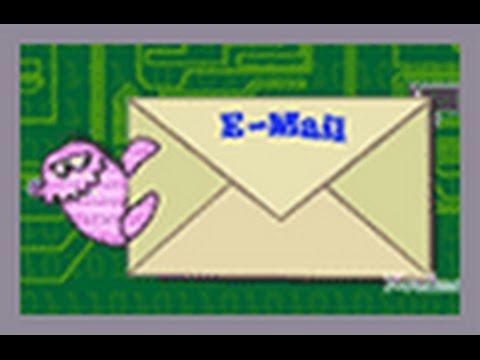 Elementary Lesson
Yes, Your Phone Can Also be Hacked
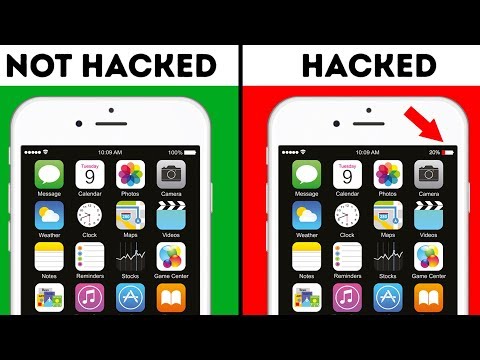